Warum kommt es zu kollektiven Entscheidungen und Staatenbildung?
Man betrachte 2 Individuen A und B, die zwei Güter tauschen können.

Die neoklassische Theorie sagt unter bestimmten Annahmen über die Präferenzen, dass sich beide durch einen Tausch besser stellen können (bzw. nicht schlechter, falls schon die Anfangsausstattung pareto-effizient war)

Aber häufig gibt es einen Anreiz zu betrügen. Man betrachte folgende Auszahlungsmatrix








Untersuchen Sie die Situation auf Gleichgewichte in reinen Strategien. Wie nennt man eine solche Situation?
Warum kommt es zu kollektiven Entscheidungen und Staatenbildung?
Ohne Institutionen bzw. einen Staat oder Gesetze und Regeln stellt sich (14,14) als Gleichgewicht in reinen Strategien ein → beide betrügen  → Anarchie

Die Individuen können aber durch Kommunikation erkennen, dass sich beide besser stellen, wenn sie gleichzeitig nicht betrügen (20>14,15>14) → Übergang von der Anarchie zu Regeln (formell oder informell) bzw. Institutionen oder einem Staatswesen

Aber: 		Kollektive Entscheidungsregeln und Gesetze sind grundsätzlich öffentliche Güter

damit ergibt sich die Free-rider-Problematik

und letztlich wieder eine Tendenz zur Anarchie

		Aktuelles Beispiel:
    	Protektionismus vs Freihandel
Warum kommt es zu kollektiven Entscheidungen und Staatenbildung?
Nicht immer muss es ein eindeutiges Gleichgewicht geben, bzw. die Möglichkeit zu einem pareto-besseren Zustand.

Man betrachte folgende Situation









Untersuchen Sie die Situation auf Gleichgewichte in reinen Strategien. Wie nennt man eine solche Situation?
Warum kommt es zu kollektiven Entscheidungen und Staatenbildung?
Gegeben die Entscheidung des anderen ergeben sich (10,0) und (0,10) als Gleichgewichte

Instabile Situation! Es bedarf Regeln, um ein eindeutiges Ergebnis zu erhalten

z.B. Verkehrsregeln „Rechts-vor-Links“ oder „Rechtsverkehr“

Aber:		In dieser Situation existiert ein „first-mover-advantage“

Macht A direkt glaubhaft nicht auszuweichen,
	ist ausweichen die beste Antwort von B

Beispiele:

Handelskonflikt:	USA vs China

EU-Austritt:		EU vs UK
Der Ausgangskonflikt in der Ukraine
Separatisten vs Ukrainische Regierung
Der Folgekonflikt
Putin vs Nato
James Buchanan

1919 – 2013

Nobelpreis (1986)
Gordon Tullock

1922 - 2014
Public Choice Theory
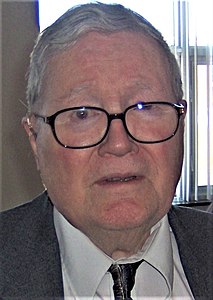 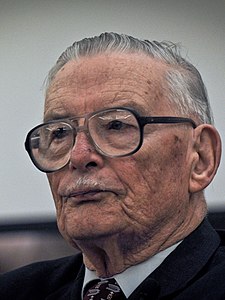 Joshua Paquin, Gordon tullock, CC BY-SA 3.0
Atlas Network Official website, James Buchanan by Atlas network, CC BY-SA 3.0
Buchanan, James M. and Tullock, Gordon (1962)The Calculus of Consent – Logical Foundations of Constitutional Democracy, Ann Arbor
John von Neumann

1903 – 1957
Oskar Morgenstern

1902 - 1977
Game Theory
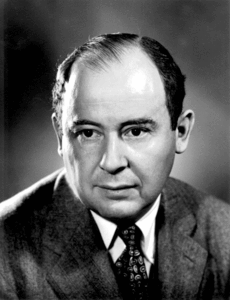 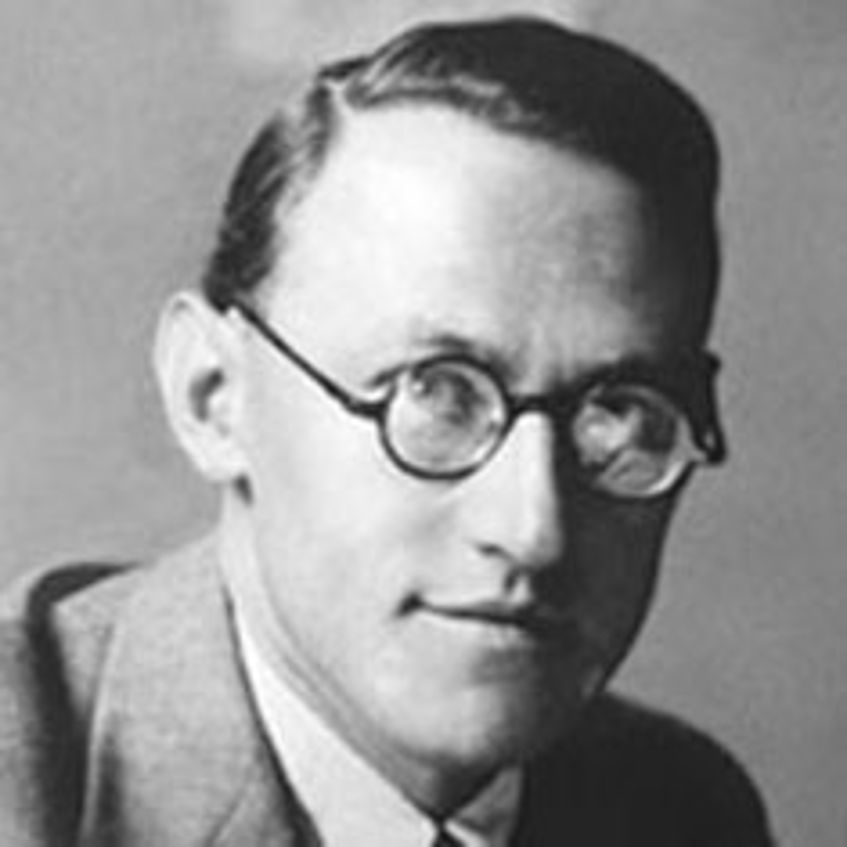 Joshua Paquin, Gordon tullock, CC BY-SA 3.0
Theory of Games and Economic Behavior (1944) Princeton University Press
Spieltheorie – Nobelpreis 1994
Reinhard Selten	

1930 – 2016
John Harsanyi

1920 - 2000
John Nash	

1928 – 2015
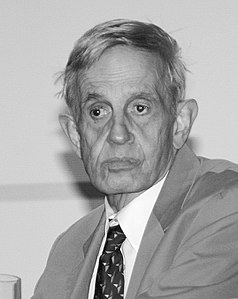 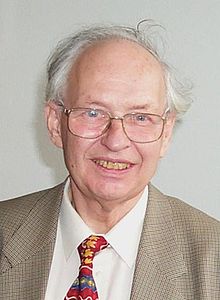 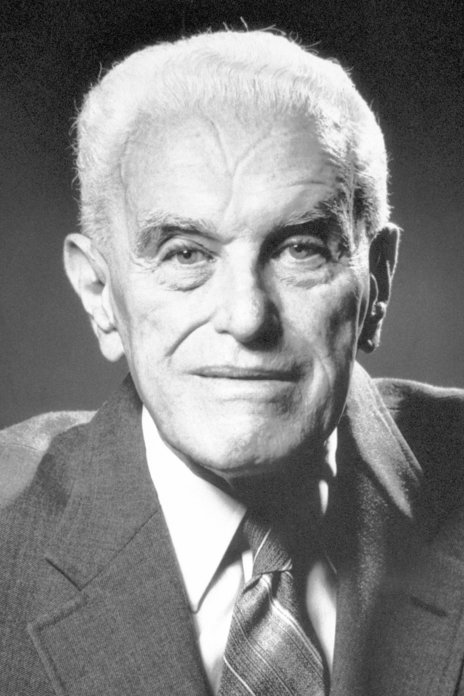 Elke Wetzig (Elya), John f nash 20061102 3, CC BY-SA 3.0
Nobel Foundation archive
Tohma, Reinhard Selten2, CC BY-SA 4.0